Mathematik 10 Abels
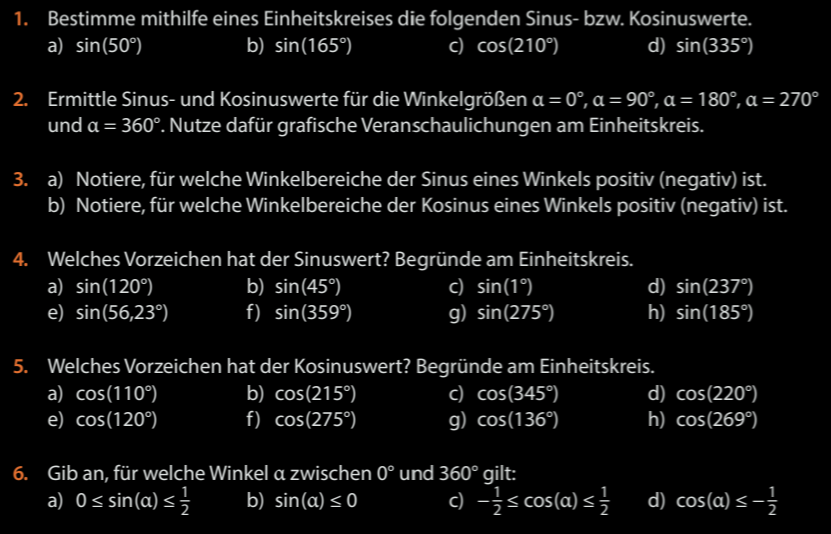 Wie funktioniert das Bogenmaß?
Bogenmaß
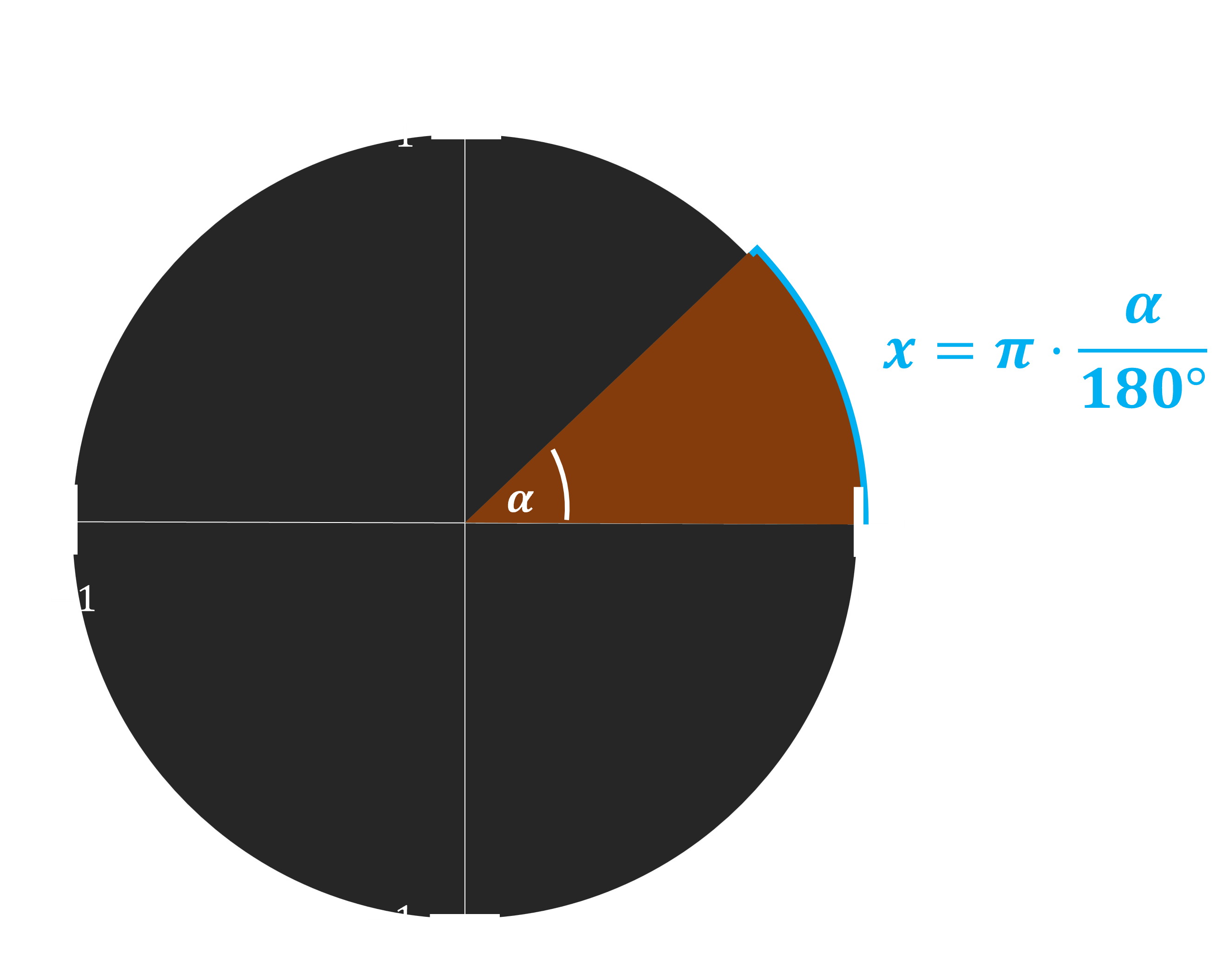 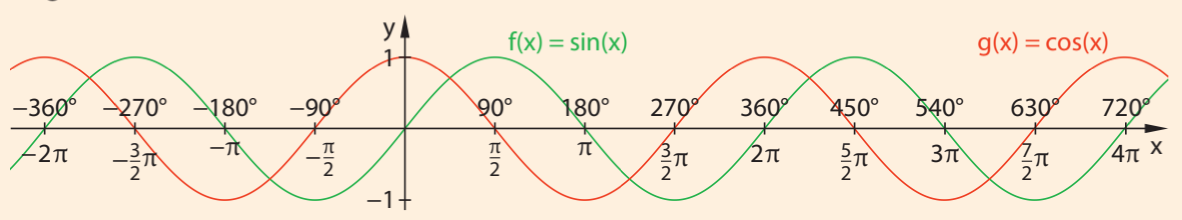 Achsensymmetrisch zu allen Geraden durch die HP/TP

Punktsymmetrisch durch alle NS
Fun114,115
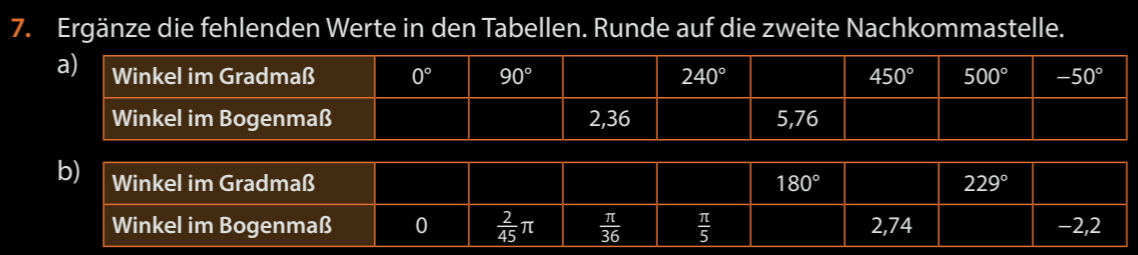 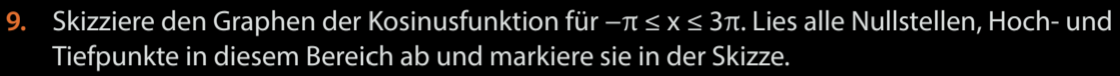 Fun114,115
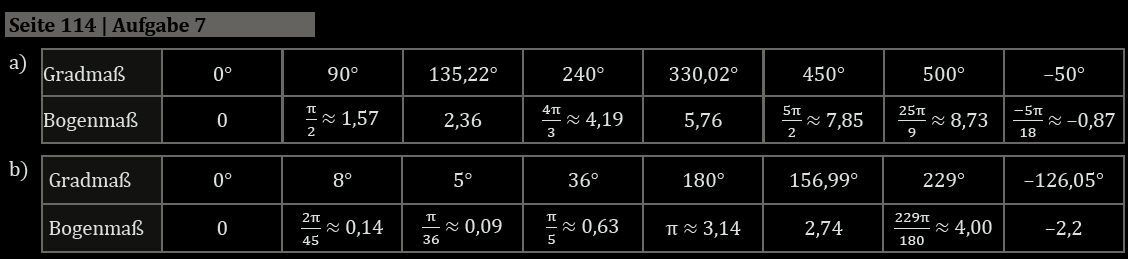 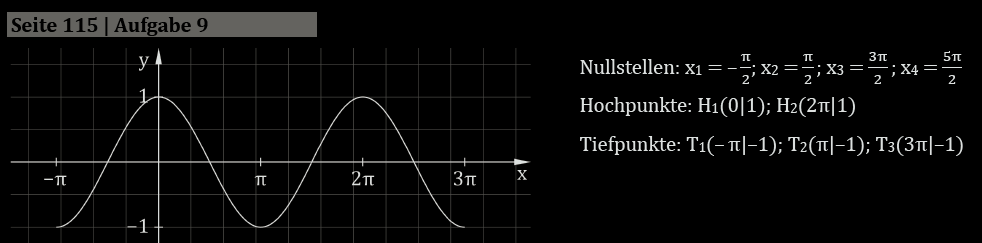 Fun117
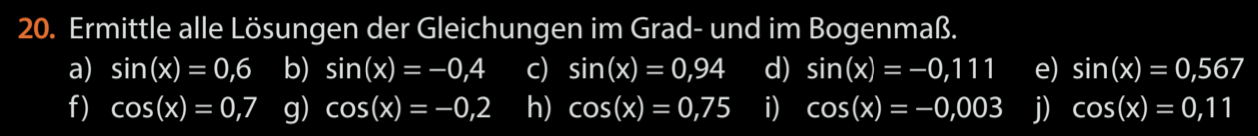